Дошкольное образование
Актуальные вопросы
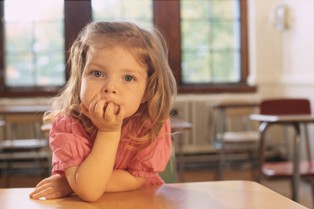 Духанина Л.Н.
Член ОП РФ,
доктор педагогических наук.
Дошкольное образование: три плоскости рассмотрения
Нейрофизиология
Педагогика и психология
Экономика
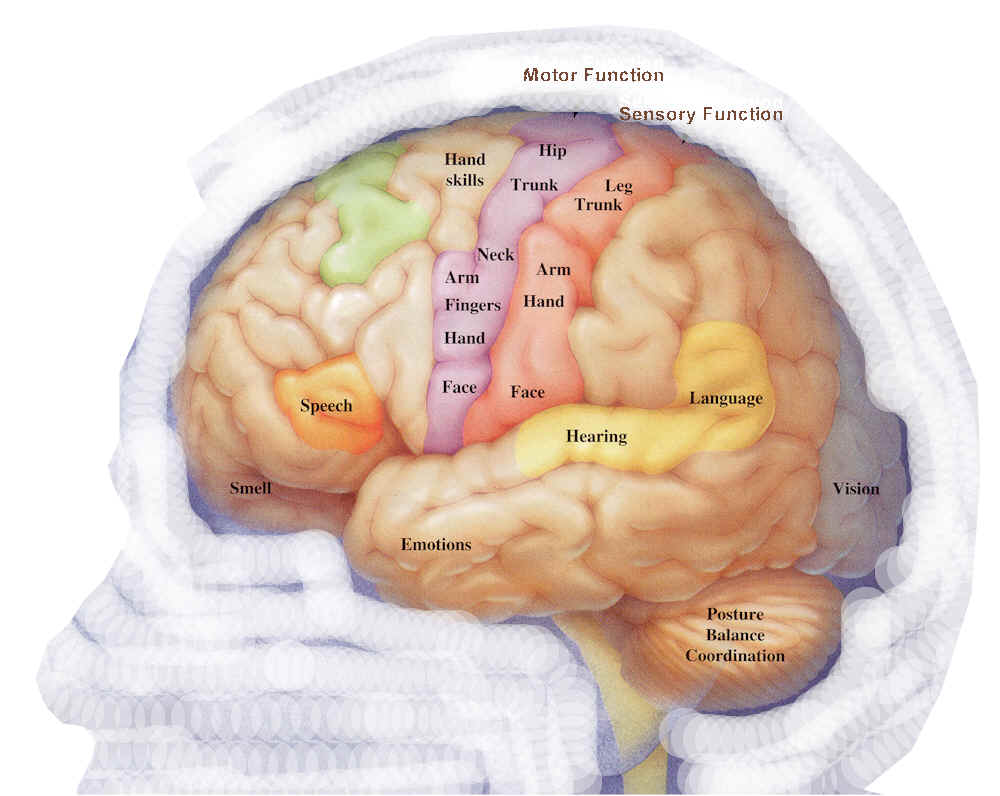 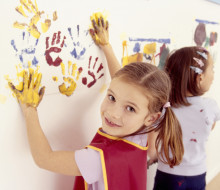 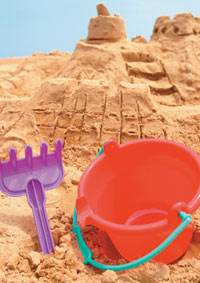 Развитие головного мозга к 3 годам
Мозг трехлетнего ребенка
Экономические эффекты
Затраты/выгоды  реализации  программ раннего развития детей 
(возврат в USD на каждый  инвестированный USD)
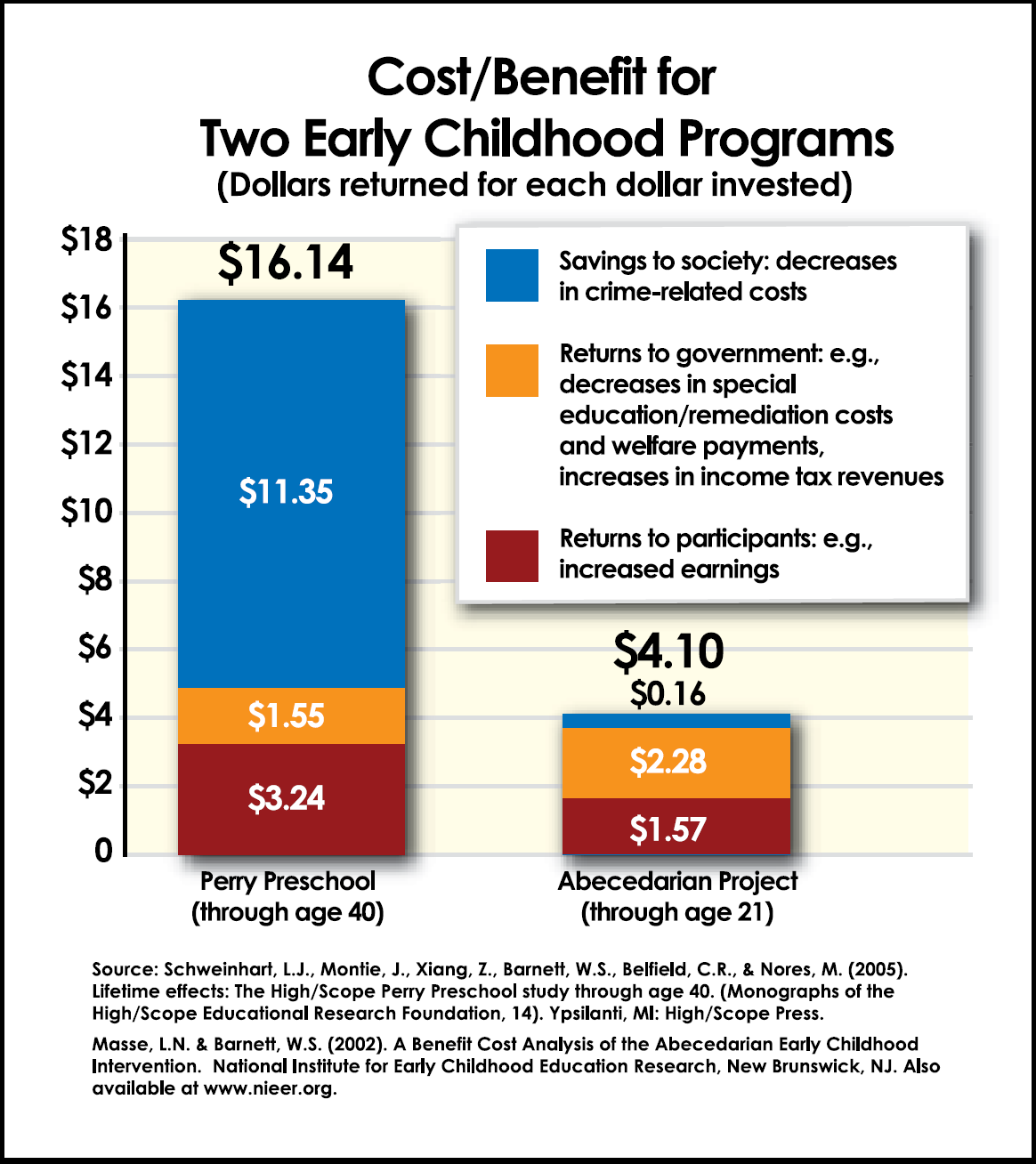 Экономия общества: снижение расходов, связанных с преступностью
Возврат в государство: снижение расходов  на специальное/коррекционное обучение; улучшение благосостояния населения; увеличение поступлений в бюджет в виде подоходного налога
Возврат участникам программ: 
за счет увеличения доходов
(через 40 лет)
(через 21 год)
Источники:
Охват дошкольными учреждениями в России
Бюджетное финансирование дошкольного образования
Средний норматив финансирования дошкольных образовательных учреждений различного вида, участвовавших в апробации (тыс. рублей).
Тенденции развития российской системы дошкольного образования(на примере Красноярского края, г.Москвы, Самарской области, Республики Саха (Якутия), Республики Чувашия, Ханты-Мансийского автономного округа – Югра)
Новые федеральные требования к ДОУ
Последовательность действий
Направления развития дошкольного образования
Развитие системы дошкольного образования
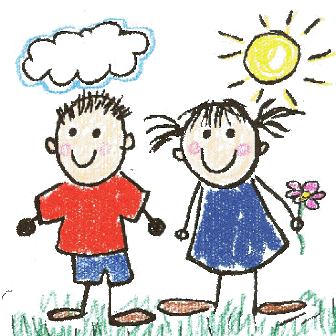 РАЗВИТИЕ ИНКЛЮЗИВНОГО ОБРАЗОВАНИЯ В МОСКВЕ
Современные подходы в  мировой образовательной политике
Мэйнстриминг предполагает, что ученики-инвалиды общаются со сверстниками  только на праздниках, в различных досуговых программах, а обучаются в специализированных учреждениях. 

Интеграция означает приведение потребностей детей с психическими и физическими нарушениями в соответствие с системой образования, остающейся в целом неизменной, не приспособленной для них. 

Инклюзия   реформирование образовательной системы так, чтобы она отвечала нуждам и потребностям всех детей без исключения.
Инклюзивное образование в России
Первые инклюзивные образовательные учреждения появились в нашей стране на рубеже  1990 г.г.  	В Москве в 1991 году по инициативе РБОО «Центра лечебной педагогики»  и родительской общественной организации появилась школа инклюзивного образования "Ковчег" (№1321). 	С осени 1992 года в России началась реализация проекта «Интеграция лиц с ограниченными возможностями здоровья». В результате в 11-ти регионах были созданы экспериментальные площадки по интегрированному обучению детей-инвалидов.
Стратегия Правительства Москвы
 «Московские дети» на 2008 – 2017 гг.
Цель политики в отношении детей-инвалидов: недопущение дискриминации таких детей и их семей во всех социальных сферах (здравоохранение, образование, культура, трудовая деятельность и т.д.) Основными задачами политики являются: - интеграция детей с особыми потребностями в систему общего образования;  - минимизация изолирующих форм получения образования.Индикатором эффективной реализации указанных задач является:- рост доли детей-инвалидов, включенных в систему инклюзивного образования.
На  начало 2011 года
По данным Департамента социальной защиты населения  в Москве всего проживает около 27 тыс. детей-инвалидов (от 0 до 18 лет). По данным Департаментаобразования города Москвы  всех типах образовательныхучреждений воспитываетсяи обучается свыше  50 тыс. детей с ограниченными возможностями в развитии, из них  более 19 тысяч  -это  дети-инвалиды.
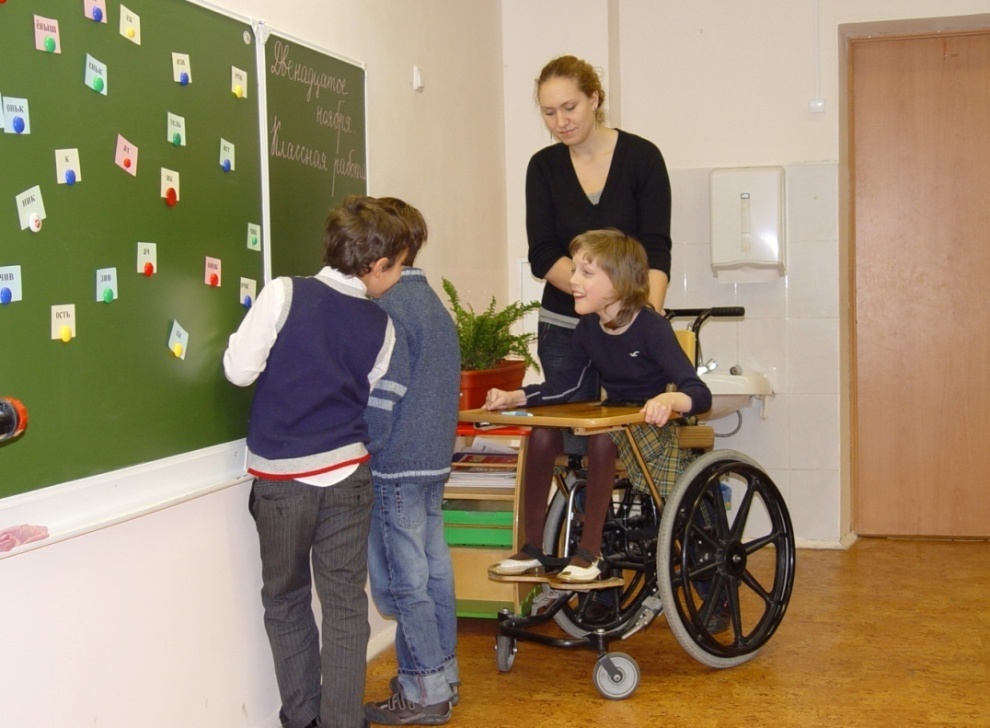 Информация окружных ресурсных центров на апрель 2011 года об инклюзивных учреждения и  детях с ограниченными возможностями здоровья,  включенных в инклюзивную практику в  2010-2011 учебном году
По нарушениям развития
Ресурсное обеспечение инклюзивного образования
Подготовка и реализация комплекса мер по обеспечению внедрения единой системы инклюзивного образования включает:
Финансово-экономическое обеспечение. 
Нормативно-правовое обеспечение. 
Научно-методическое обеспечение.
Систему подготовки и переподготовки кадров. 
Информационное обеспечение. 
Организационно-методическое сопровождение. 
Стратегию формирования адекватного отношения профессиональных сообществ и общественности к проблеме   инклюзивного образования.
Шесть стартовых условий
принимающая атмосфера, особая культура школьного сообщества;
креативная позиция лидера;
 доступная развивающая среда;
подготовленная команда специалистов;
нормативно-правовое обеспечение;
открытое взаимодействие с социумом.
Спасибо за внимание!
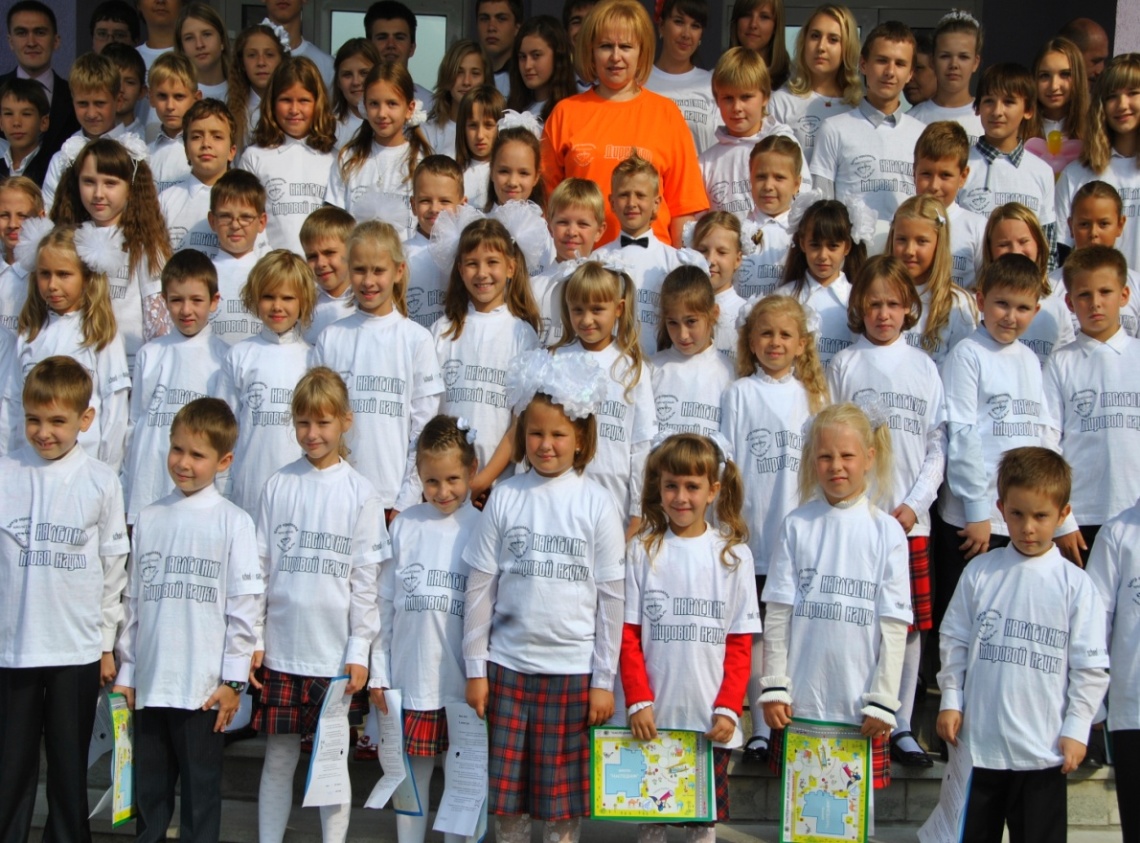 Духанина Л.Н.
duhanina@mail.ru